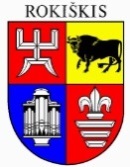 ROKIŠKIO RAJONO SAVIVALDYBĖS TARYBOS IR MERO 2018 METŲ VEIKLOS ATASKAITA
KREDITORINIS ĮSISKOLINIMAS 2015–2018 M.
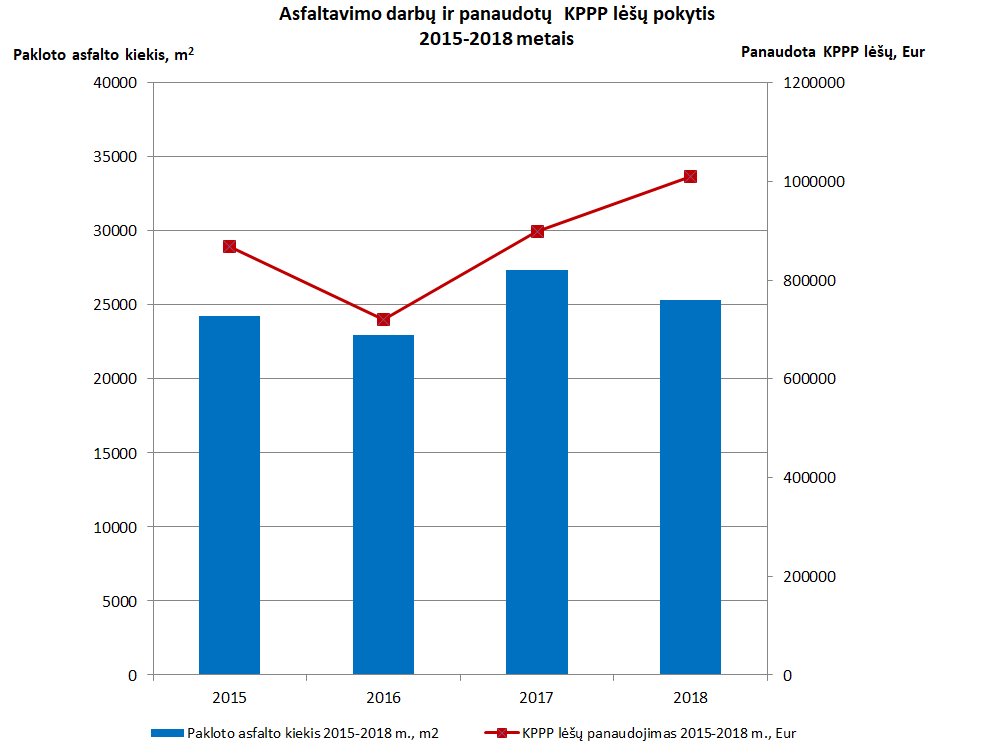 GYVENTOJŲ POKYČIAI 2018 M. ROKIŠKIO RAJONE
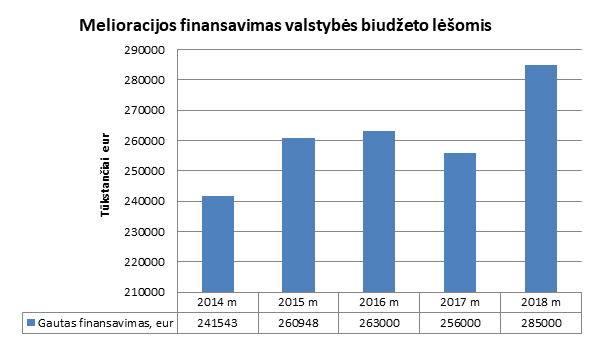 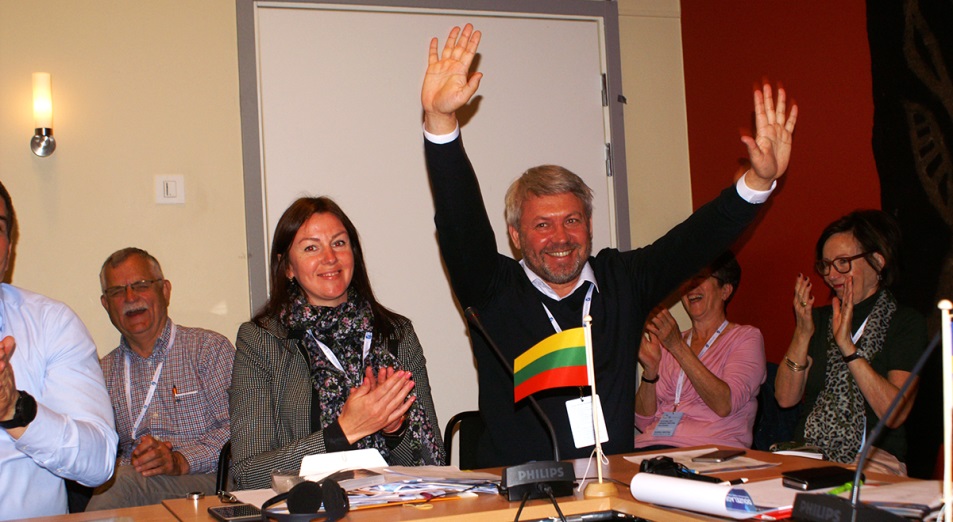